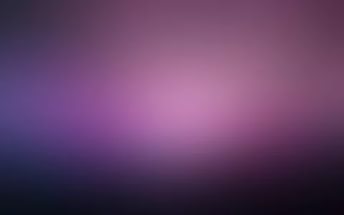 Памятники и скульптуры, посвящённые кошкам и собакам
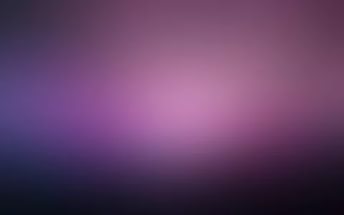 Кот. Барселона. Испания.
Кот. Барселона. Испания.
2
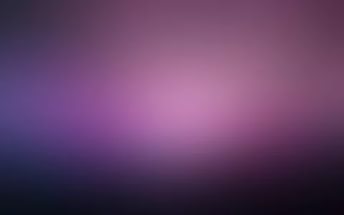 Кот на камне. Санкт-Петербург.
Кот на камне. Санкт-Петербург.
3
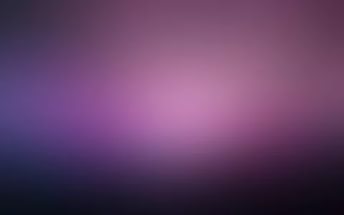 Памятник коту Пантелеймону. Киев. Украина.
4
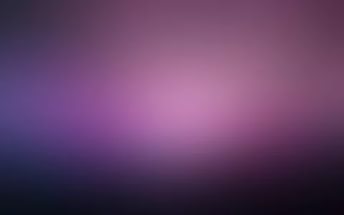 Памятник коту. Нижний Новгород. Россия.
5
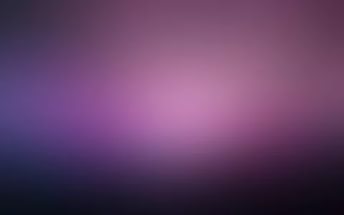 Кот у развлекательного тц. Ереван. Армения.
6
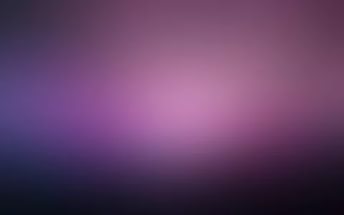 Кот. Тель-Авив. Израиль.
7
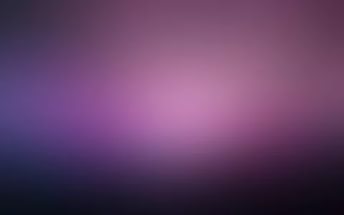 Кот Бегемот. Киев. Украина.
8
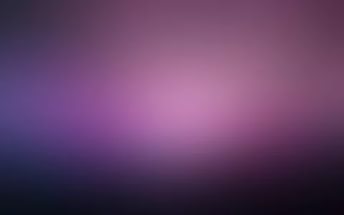 Учёный кот. Тула. Россия
9
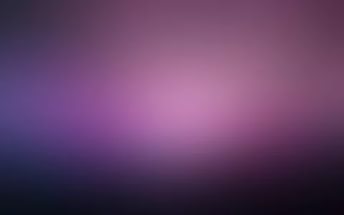 Котёнок с улицы Лизюкова. Воронеж. Россия.
10
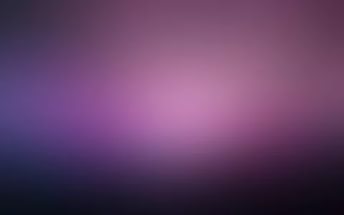 Памятник коту с сосисками. Кузбасс. Россия.
11
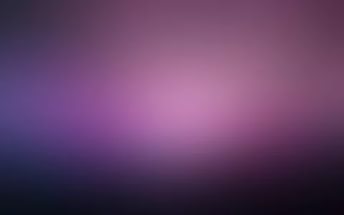 Кот Матроскин. Тверь. Россия.
12
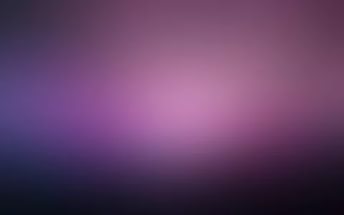 Памятник бездомным котам. Германия.
13
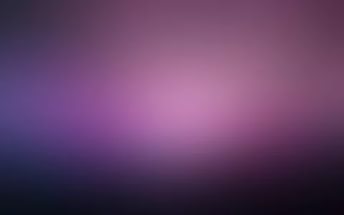 Дед и кот. Иваново. Россия.
14
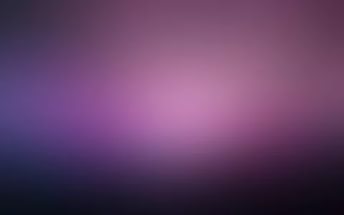 Памятник шагающему коту. Клайпеда. Латвия.
15
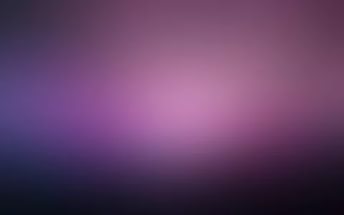 Памятник Матроскину и Шарику.  Московская область. Россия.
16
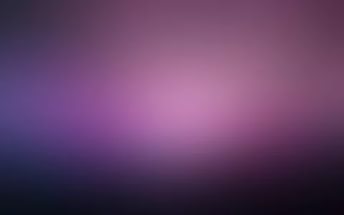 Памятник коту Казанскому.  Казань. Россия.
17
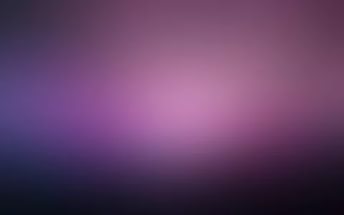 Памятник собаке-спасателю в Перми
Памятник собаке породы ньюфаундленд
18
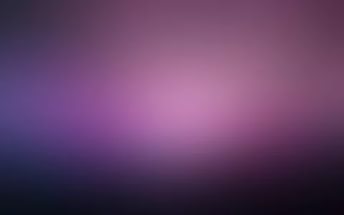 Памятник преданности в Тольятти
Памятник немецкой овчарке по кличке Верный. 7 лет ждал пёс своих хозяев, не сходя с места, которые, к сожалению, разбились в автомобильной катастрофе. 7 долгих лет Верный заглядывал в проезжающие мимо машины, надеясь, что хозяева вернутся. Горожане кормили пса, построили ему будку и даже хотели забрать его домой, но пёс был непреклонен. Через 7 лет пса нашли мёртвым в лесу.
19
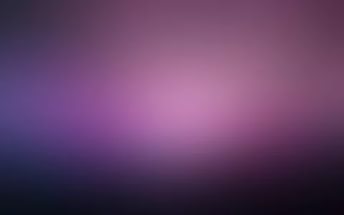 Памятник Биму в Воронеже
Недалеко от  театра кукол в г. Воронеже стоит памятник собаке породы сеттер, который тоже был очень предан своему хозяину.
20
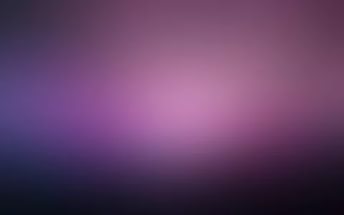 Памятник собаке космонавту Лайке в Москве
Первой собакой, побывавшей в космосе стала маленькая дворняжка по имени Лайка. Именно её памятник поставили в Москве. Полёт для Лайки закончился неудачно, она погибла на орбите, через несколько часов после запуска от перегрева. Но навсегда осталась в сердцах людей.
21
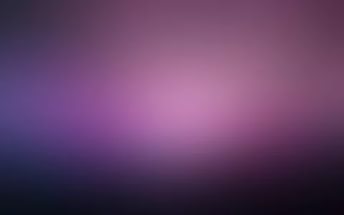 Памятник собаке космонавту Звёздочке в Ижевске
Последней на орбиту отправили собаку-космонавта Звёздочку, и она вернулась благополучно живой и здоровой. Звёздочка стала последней собакой, побывавшей в космосе, проложив туда дорогу людям.
22
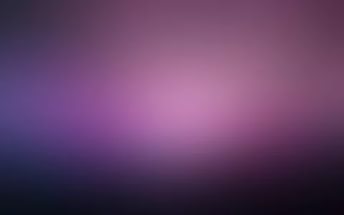 Памятник «Влюблённые собачки» в Краснодаре
Большой 2-х метровый памятник, посвящён  двум влюблённым собачкам и установлен в  г. Краснодаре
23
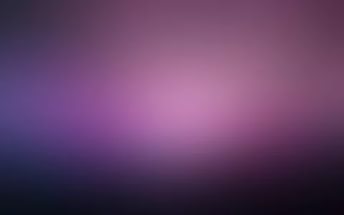 Памятник собакам подрывникам в Волгограде
В День пограничника в городе-герое Волгограде был установлен памятник собакам-подрывникам, самоотверженно сражавшимся в годы Великой Отечественной войны нашего народа против фашистских  захватчиков. Вечная память собакам-героям
24
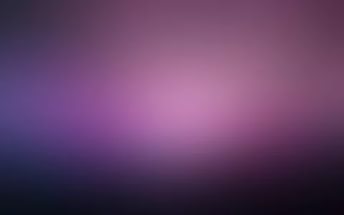 Памятник собаке Бобке в Костроме
Добрый и грустный памятник  установлен в Костроме собаке Бобке. Бобка, собака пожарник, он помогал спасать детей из огня. А позднее, рядом с Бобкой поставили копилку и все собранные средства передают на помощь в приют для бездомных животных.
25
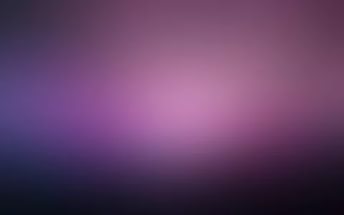 Памятник собаке в Санкт-Петербурге
Один из старейших  памятников  в  России установлен возле мед. Института в Санкт-Петербурге. Это памятник-фонтан безымянным собакам, над которыми проводились медицинские опыты во благо человечества.
26
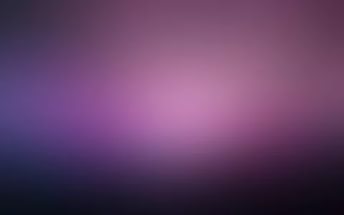 Памятник фронтовой собаке в Москве
На поклонной горе в Москве был открыт памятник фронтовой собаке. Наши четвероногие друзья  самоотверженно сражались за нашу Родину в годы войны.
27
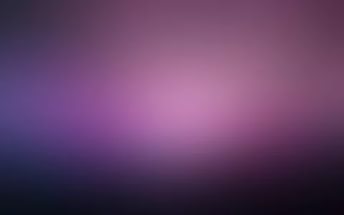 Вы увидели и узнали о 10 памятниках собакам в России. Конечно, это не единственные памятники, посвящённые собакам, есть множество других. Хочу, чтобы вы все помнили любовь, преданность, верность и бескорыстность наших четвероногих друзей.
28